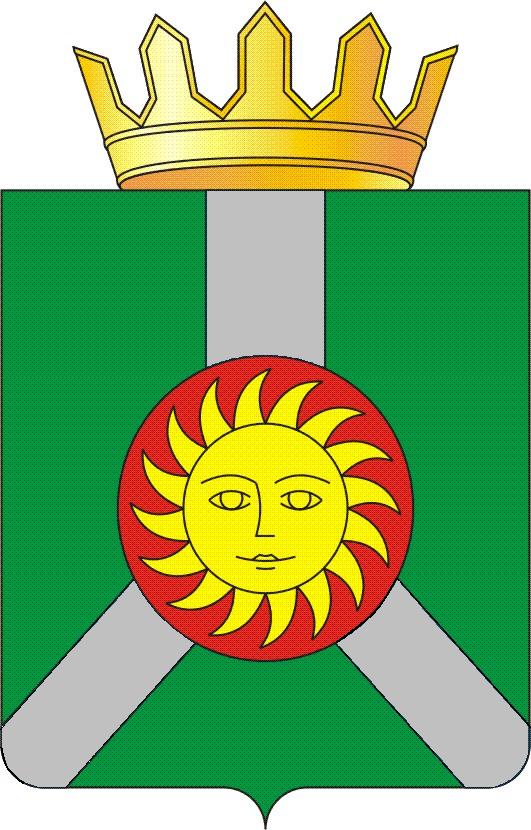 Бюджет МО «Колпашевский район» на 2015 год
Управление Финансов и экономической политики Администрации Колпашевского района
Доходы бюджета
Налоговые доходы бюджета        МО «Колпашевский район»
В 2015 году в районный бюджет согласно статье 61¹ БК РФ подлежат зачислению:

НДФЛ – 5 % от контингента  

ЕНВД – 100 %

Единый с\х налог – 50 %

Налог, взимаемый в связи с применением патентной системы налогообложения, - 100 %

Государственная пошлина – 100 %
Законом Томской области установлены на 2015 год:
Дополнительный норматив отчислений от НДФЛ -  в размере 25,60% от контингента
Единый норматив отчислений от НДФЛ                 - в размере 10% от контингента
Единый норматив отчислений от налога, взимаемого в связи с применением упрощённой системы налогообложения - в размере 30%
Доходы от уплаты акцизов на нефтепродукты
Неналоговые доходы (статья 62 БК РФ)
Доходы от использования муниципального имущества – 100%

Доходы от продажи имущества – 100 %

Доходы от продажи земельных участков:
      госсобственность на которые не разграничена и которые 
      находятся в границах городских поселений – 50%, на межселенных 
      территориях – 100%, в собственности района - 100 %

Плата за негативное воздействие на окружающую среду – 40%

Доходы от платных услуг, оказываемых муниципальными
      казенными учреждениями  

Штрафы, санкции, возмещение ущерба – в соответствии со   статьей 46 БК РФ

Прочие неналоговые доходы.
Структура доходов бюджета                  МО «Колпашевский район» на 2015 год
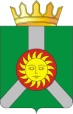 Структура расходов МО "Колпашевский район" на 2015 год
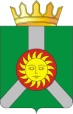 ПЕРЕЧЕНЬ ОБЪЕКТОВ КАПИТАЛЬНОГО СТРОИТЕЛЬСТВА МУНИЦИПАЛЬНОЙ СОБСТВЕННОСТИ, ФИНАНСИРУЕМЫХ ИЗ БЮДЖЕТА МО «КОЛПАШЕВСКИЙ РАЙОН» НА 2015 ГОД
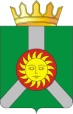 ПЕРЕЧЕНЬ И ОБЪЕМЫ ФИНАНСИРОВАНИЯ МУНИЦИПАЛЬНЫХ ПРОГРАММ, РЕАЛИЗУЕМЫХ НА ТЕРРИТОРИИ МО «КОЛПАШЕВСКИЙ РАЙОН» И ФИНАНСИРУЕМЫХ ИЗ БЮДЖЕТА МО «КОЛПАШЕВСКИЙ РАЙОН» НА 2015 ГОД
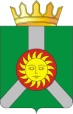